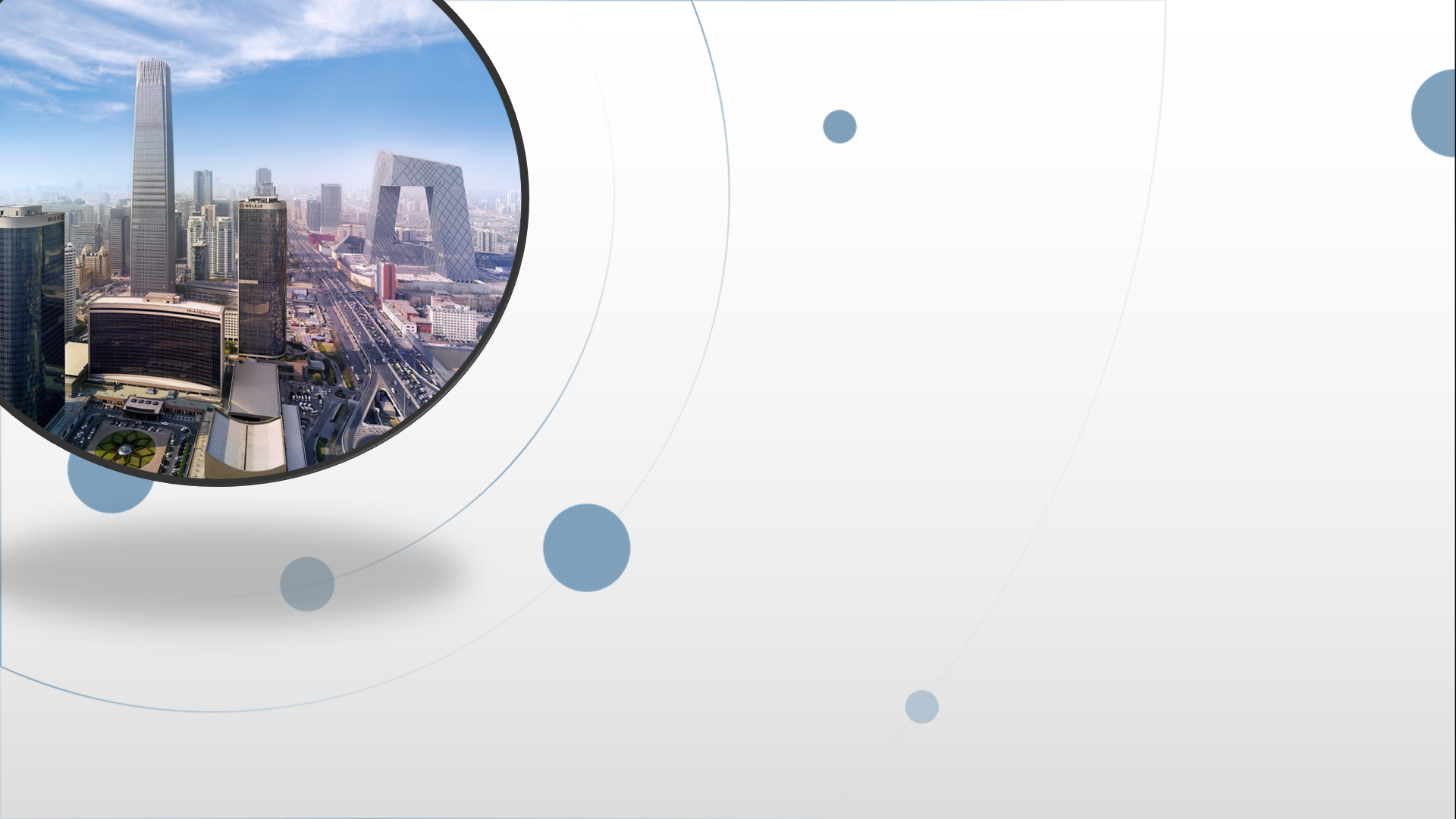 朝阳区线上课堂·高一年级政治
第12课时   综合探究4完善社会主义市场经济体制市场机制有效
北京市朝阳外国语学校  刘欣
经济与社会
第一单元  综合探究    完善社会主义市场经济体制

主题一：市场机制有效
        使市场在资源配置中起决定性作用
一、探究活动目标
了解市场机制有效运行的必备条件；

针对某一具体问题，
提出保障市场机制有效运行的对策建议；

了解市场经济运行中的法律法规、行业规范、道德规范及其作用，
增强公平竞争意识和规则意识。
二、探究活动建议
围绕“如何使市场机制有效”议题，
       分析影响市场经济正常发挥作用的条件，
    探究价格、供求、竞争是如何引导资源有效配置的。
     结合企业经营活动，调研某商品的生产和销售情况，
    说明市场在资源配置中如何发挥决定性作用。
    搜集市场机制有效或失灵的具体案例，
    分析和归纳市场机制发挥作用必须具备的条件。
    模拟市场活动，
    感受市场运行环境对企业经营决策和个人消费决定的影响，
    探究如何优化市场环境。
三、探究路径参考（一） 市场机制有效
为了保障玉米的生产和供应，我国曾一度实行以保护价收购农户玉米的临时收储政策。后来由于国际玉米价格大幅下跌，国内玉米价格远高于国际价格，导致国内玉米库存过高，正常流通受阻。近年来，国家按照“市场定价、价补分离” 原则对我国玉米主产区的收储制度进行改革，采用“市场化收购” 加“生产（种植）补贴” 的新机制。通过这一机制，我国成功扭转了前几年玉米价格提高、库存增多、政府补贴和收出企业亏损增加的局面。
某市水资源紧张，但政府长期对居民生活用水、工业生产用水实行低价政策，导致用水的个人和单位缺乏节水意识，水资源被大量浪费。后来，当地实行“阶梯式水价”，对未超过必需范围的居民生活用水继续实行低价，凡超过必需范围的居民生活用水、工业生产用水均按照市场价格收取水费。如今，该市的居民、企业节水意识大幅提升，节水设备被广泛使用。

结合材料，谈谈对玉米收储价格的认识。
结合具体案例，谈谈你对政府限制某些产品价格的看法。
三、探究路径参考（一） 市场机制有效
为了保障玉米的生产和供应，我国曾一度实行以保护价收购农户玉米的临时收储政策。后来由于国际玉米价格大幅下跌，国内玉米价格远高于国际价格，导致国内玉米库存过高，正常流通受阻。近年来，国家按照“市场定价、价补分离” 原则对我国玉米主产区的收储制度进行改革，采用“市场化收购” 加“生产（种植）补贴” 的新机制。通过这一机制，我国成功扭转了前几年玉米价格提高、库存增多、政府补贴和收储企业亏损增加的局面。
某市水资源紧张，但政府长期对居民生活用水、工业生产用水实行低价政策，导致用水的个人和单位缺乏节水意识，水资源被大量浪费。后来，当地实行“阶梯式水价”，对未超过必需范围的居民生活用水继续实行低价，凡超过必需范围的居民生活用水、工业生产用水均按照市场价格收取水费。如今，该市的居民、企业节水意识大幅提升，节水设备被广泛使用。

结合材料，谈谈对玉米收储价格的认识。
结合具体案例，谈谈你对政府限制某些产品价格的看法。
（1）结合材料，谈谈对玉米收储价格的认识。

    材料中，
    玉米收储采用的“市场定价、价补分离”制度
    是在遵循
    市场在资源配置中起决定性作用的一般规律。
（2）结合具体案例，谈谈你对政府限制某些产品价格的看法。

政府定价主要限定在：
   重要公用事业、公益性服务、网络型自然垄断环节等方面。
   例如，天然气、电力、水利工程、重要邮政业务等。
政府对关系国计民生的稀缺的自然资源和重要公用事业、公益性服务、网络型自然垄断环节等商品或服务进行定价，
    是运用价格杠杆对经济活动进行调控，对资源进行配置，
    保障城乡居民的生活和生产能够得到共同的外部条件，
    保障城乡居民在教育、健康、安全等方面的权益，
    有利于维护公平正义，促进经济持续健康发展。
三、探究路径参考（一） 市场机制有效
相较于其他运输方式，铁路运输具有成本低，安全可靠，污染小等优势，但是由于竞争不足导致铁路运输能力和服务水平跟不上经济社会发展需要，铁路企业常年亏损。
 近年来我国对铁路行业的市场准入逐步放宽了限制，鼓励民间资本参与铁路建设和经营，同时减少审批项目，简化审批流程，优化服务，为各类社会资本公平参与铁路运营提供良好的政策环境。
 随着各种资本的纷纷涌入，激烈的竞争迫使各家企业各出“奇招”。某企业作为这次改革的参与者，利用其优势采用新的经营战略，引入大数据分析技术，把当地居民和产业的需求与铁路运输进行匹配，更好地满足了人们出行中的各种需求，更好地带动了当地相关产业的发展。
结合上述材料，分析竞争是如何增进消费者福祉的。
为了充分发挥市场竞争机制的作用，政府还可以采取哪些举措？
三、探究路径参考
相较于其他运输方式，铁路运输具有成本低，安全可靠，污染小等优势，但是由于竞争不足导致铁路运输能力和服务水平跟不上经济社会发展需要，铁路企业常年亏损。
 近年来我国对铁路行业的市场准入逐步放宽了限制，鼓励民间资本参与铁路建设和经营，同时减少审批项目，简化审批流程，优化服务，为各类社会资本公平参与铁路运营提供良好的政策环境。
 随着各种资本的纷纷涌入，激烈的竞争迫使各家企业各出“奇招”。某企业作为这次改革的参与者，利用其优势采用新的经营战略，引入大数据分析技术，把当地居民和产业的需求与铁路运输进行匹配，更好地满足了人们出行中的各种需求，更好地带动了当地相关产业的发展。
结合上述材料，分析竞争是如何增进消费者福祉的。
为了充分发挥市场竞争机制的作用，政府还可以采取哪些举措？
（1）结合上述材料，分析竞争是如何增进消费者福祉的。
    竞争是市场经济的精髓和要义，是实现资源优化配置，促进经济社会进步，增进消费者福祉的最有效方式。
    市场竞争机制是指在市场经济中各个经济行为主体之间为追求自身的利益而相互展开竞争，由此形成的经济内部的必然联系和影响。它通过价格竞争或非价格竞争，按照优胜劣汰的法则来调节市场运行。
材料中，铁路行业放宽市场准入限制，为各类社会资本公平参与铁路运营创造条件。
    各类资本和企业为了在激烈的竞争中占得优势，求得生存和发展，就要努力提高技术、改善管理、提高效率，更好满足人们出行中的各种需求。
[Speaker Notes: 实现市场在资源配置中起决定性作用，引导资源合理配置，需要具备两个基本条件。]
（2）为了充分发挥市场竞争机制的作用，政府还可以采取那些举措？

①调整竞争政策，搭建竞争平台，促进竞争充分；

②优化政府职能，推进简政放权，改善竞争环境；

③加强市场监管，促进优胜劣汰，改善竞争过程；

④完善执法体制，促进执法公正，保障竞争公平。

  给予各类企业在准入、退出、生产经营等方面平等待遇，
  防止和制止垄断协议、滥用市场支配地位等垄断行为，
  使市场引导和激励企业创新的作用得到充分发挥。
四、理论评析  （一）市场机制有效
1. 完善社会主义市场经济体制，
    一方面要坚持和完善社会主义基本经济制度，发挥社会主义制度的优越性；
    一方面要构建市场机制有效、微观主体有活力、宏观调控有度的经济体制。
中国共产党第十九届中央委员会第四次全体会议提出：
社会主义基本经济制度包括“公有制为主体、多种所有制经济共同发展，按劳分配为主体、多种分配方式并存，社会主义市场经济体制等”。
2. 市场在资源配置中起决定性作用，是市场经济的一般规律。
  完善社会主义市场经济体制必须遵循这条规律。
前进道路上，我们必须
毫不动摇巩固和发展公有制经济，
毫不动摇鼓励、支持、引导非公有制经济发展，
充分发挥市场在资源配置中的决定性作用，
更好发挥政府作用，激发各类市场主体活力。
——习近平在庆祝改革开放40周年大会上的讲话（2018年12月18日）
3.要加快完善要素的市场化配置，
      加快完善主要由市场决定价格的机制，
      加快完善公平竞争的市场环境，
      推动资源配置依据市场规则、市场价格、市场竞争达到
                          效益最大化和效率最优化，
      实现产权有效激励、要素自由流动、价格反应灵活、
             竞争公平有序、企业优胜劣汰的目标。
市场机制有效，需要法治护航
《中华人民共和国产品质量法》           生产  消费
 第一条  为了加强对产品质量的监督管理，提高产品质量水平，
         明确产品质量责任，保护消费者的合法权益，维护社会经济秩序，
         制定本法。
《中华人民共和国价格法》               交换  消费
 第一条  为了规范价格行为，发挥价格合理配置资源的作用，
         稳定市场价格总水平，保护消费者和经营者的合法权益，
         促进社会主义市场经济健康发展，制定本法。
《中华人民共和国反不正当竞争法》       生产  交换  消费  
 第一条  为了促进社会主义市场经济健康发展，鼓励和保护公平竞争，
         制止不正当竞争行为，保护经营者和消费者的合法权益，
         制定本法。
《中华人民共和国消费者权益保护法》     消费
4.要坚决破除制约使市场在资源配置中起决定性作用、更好发挥政府作用的体制机制弊端，

       围绕推动高质量发展，建设现代化经济体系，
       调整优化政府机构职能，合理配置宏观管理部门职能，
       深入推进简政放权，

       完善市场监管和执法体制，
       改革自然资源和生态环境管理体制，
       完善公共服务管理体制，强化事中事后监管，

       提高行政效率，全面提高政府效能，
       建设人民满意的服务型政府。
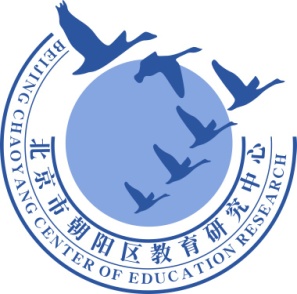 谢谢您的观看
北京市朝阳区教育研究中心  制作